Year 8 Chemical Energy and Types of Reactions
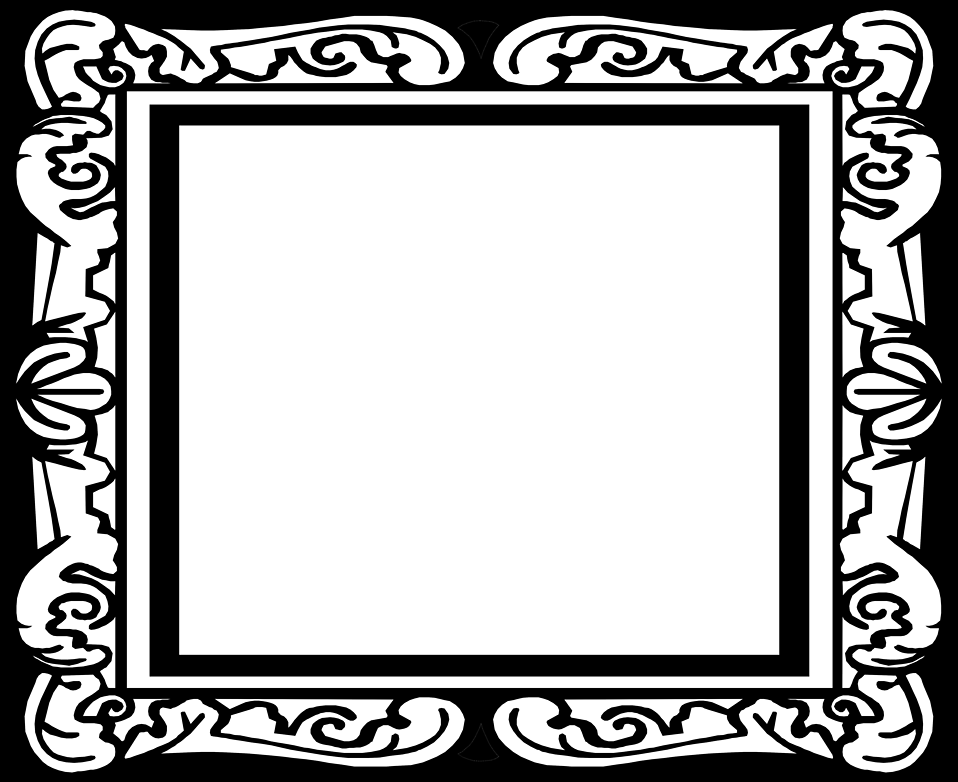 The bigger picture:
Links the Chemical Changes topic in chemistry at KS4, Bioenergetics topic in Biology at KS4, particularly photosynthesis and respiration.

Career link – pharmacist.
Context and Introduction to Unit
In this unit pupils will learn about and investigate a variety of different chemical reactions and how to represent them using word and symbol equations. Pupils will collect, display and analyse data collecting during their investigations and use their findings to apply their knowledge to real life scenarios.
Prior knowledge
KS2 NC – Pupils should explore changes that are difficult to reverse, for example, burning, rusting and other reactions, for example, vinegar with bicarbonate of soda. They should find out about how chemists create new materials, for example, Spencer Silver, who invented the glue for sticky notes or Ruth Benerito, who invented wrinkle-free cotton.